Supporting the Mental Well-Being of LGBTQIA+ Youth in SchoolsSupporting Youth at Tier 2
Shelley Craig, PhD
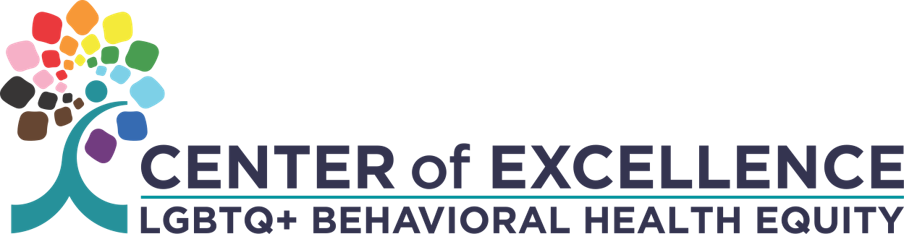 Disclaimer
This presentation was prepared for the MHTTC Network under a cooperative agreement from the Substance Abuse and Mental Health Services Administration (SAMHSA). All material appearing in this presentation, except that taken directly from copyrighted sources, is in the public domain and may be reproduced or copied without permission from SAMHSA or the authors. Citation of the source is appreciated. Do not reproduce or distribute this presentation for a fee without specific, written authorization from the MHTTC Network Coordinating Office. This presentation will be recorded and posted on our website. 
At the time of this presentation, Miriam E. Delphin-Rittmon, Ph.D. served as Acting Assistant Secretary for Mental Health and Substance Use at the Substance Abuse and Mental Health Services Administration (SAMHSA). The opinions expressed herein are the views of the speakers and do not reflect the official position of the Department of Health and Human Services (DHHS), or SAMHSA. No official support or endorsement of DHHS, SAMHSA, for the opinions described in this presentation is intended or should be inferred. 
This work is supported by grants under Funding Opportunity Announcement (FOA) No. SM-18-015 from the DHHS, SAMHSA.
Shelley L. Craig is a professor at Factor-Inwentash Faculty of Social Work at the University of Toronto and holds a Canada Research Chair in Sexual and Gender Minority Youth. Dr. Craig’s program of research focuses on cultivating resilience in marginalized populations through innovative, community-based interventions. Dr. Craig has developed and tested the first evidence-informed interventions for sexual and gender minority youth mental health including Strengths-First (a resilience-focused case management program for youth at risk); ASSET (an empowering group model delivered in schools), AFFIRM (an affirmative cognitive-behavioural group intervention) and AFFIRMative Caregiver (an affirmative group intervention for parents and caregivers of SGMY). She has created INQYR, The International Partnership for Queer Youth Resilience, which consists of fifty international scholars, four regional research networks and twelve students as part of the International Student Training Network. In addition to many other research activities, she has conducted extensive research on HIV prevention interventions with juvenile detainees, newcomers and immigrants and sex workers. During her extensive practice history, Dr Craig has served as: Founder and Executive Director of the Alliance for LGBTQ Youth, Executive Director of ALSO for Out Youth; Medical social worker in the emergency care center of a community hospital; and Director of a domestic violence shelter as well as many other positions.
Shelley Craig, PhD
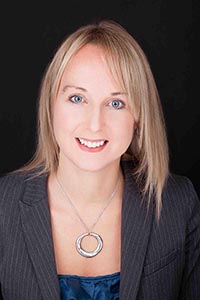 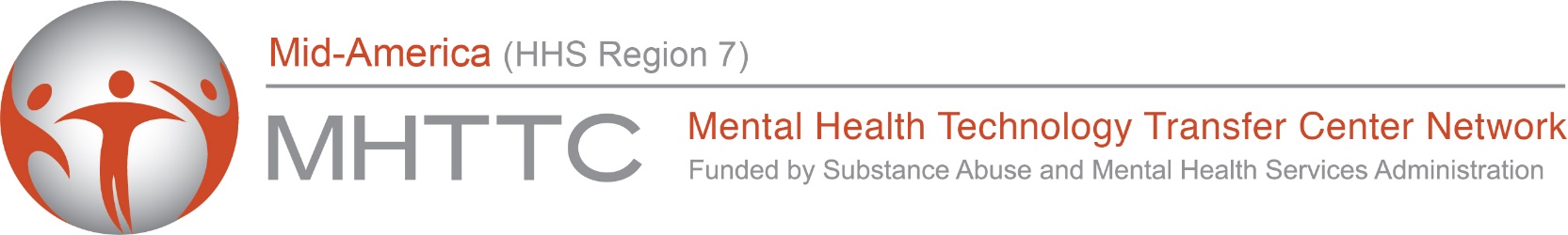 Take Our Survey
Follow the link
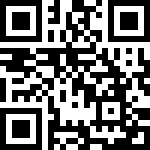 https://ttc-gpra.org/P?s=174248
OR
Use your smartphone’s Camera app to scan the QR code
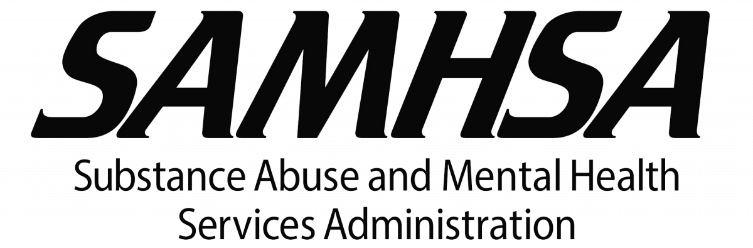 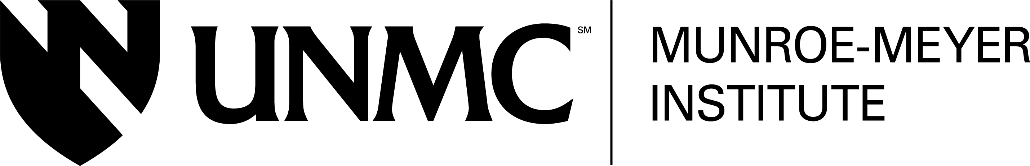 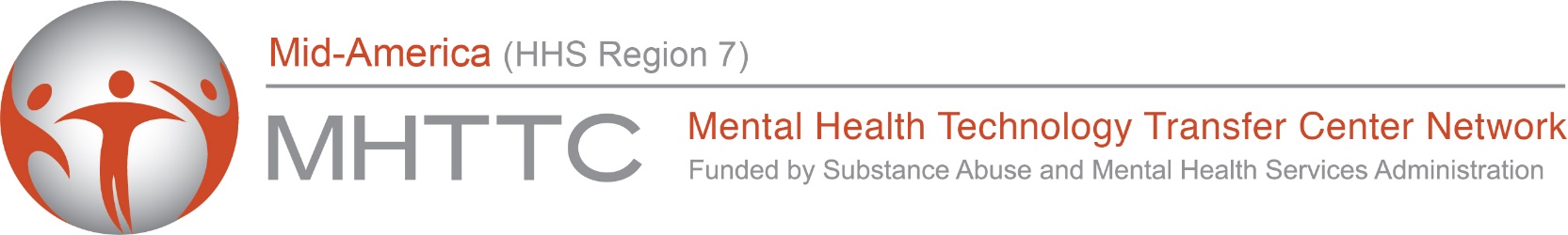 Connect With Us
JOIN OUR MAILING LIST:
FOLLOW US ON SOCIAL MEDIA:
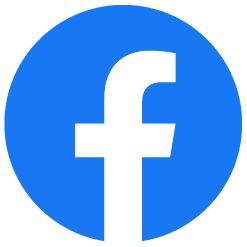 /MidAmericaMHTTC
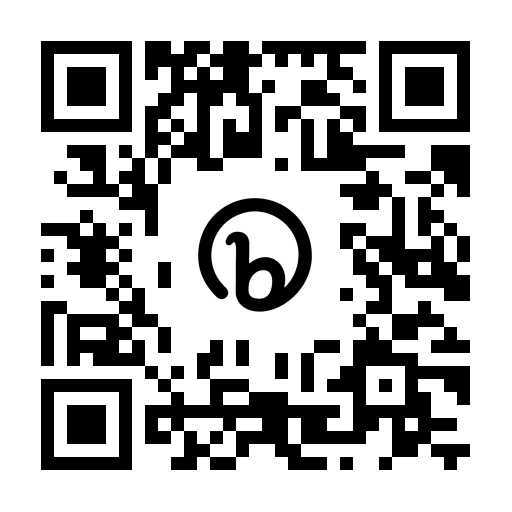 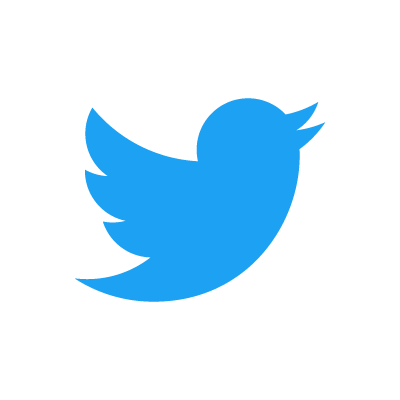 @MidAmericaMHTTC
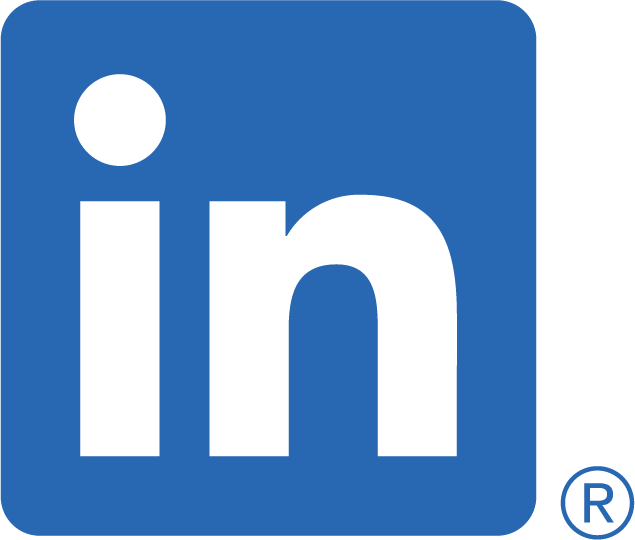 /company/MidAmericaMHTTC
EMAIL: midamerica@mhttcnetwork.orgWEBSITE: mhttcnetwork.org/midamerica
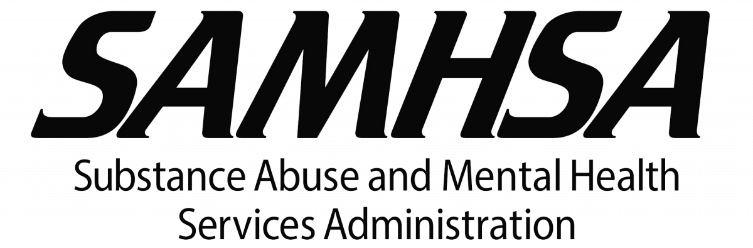 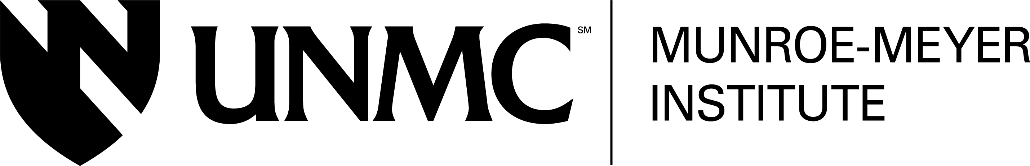